POPLAVE
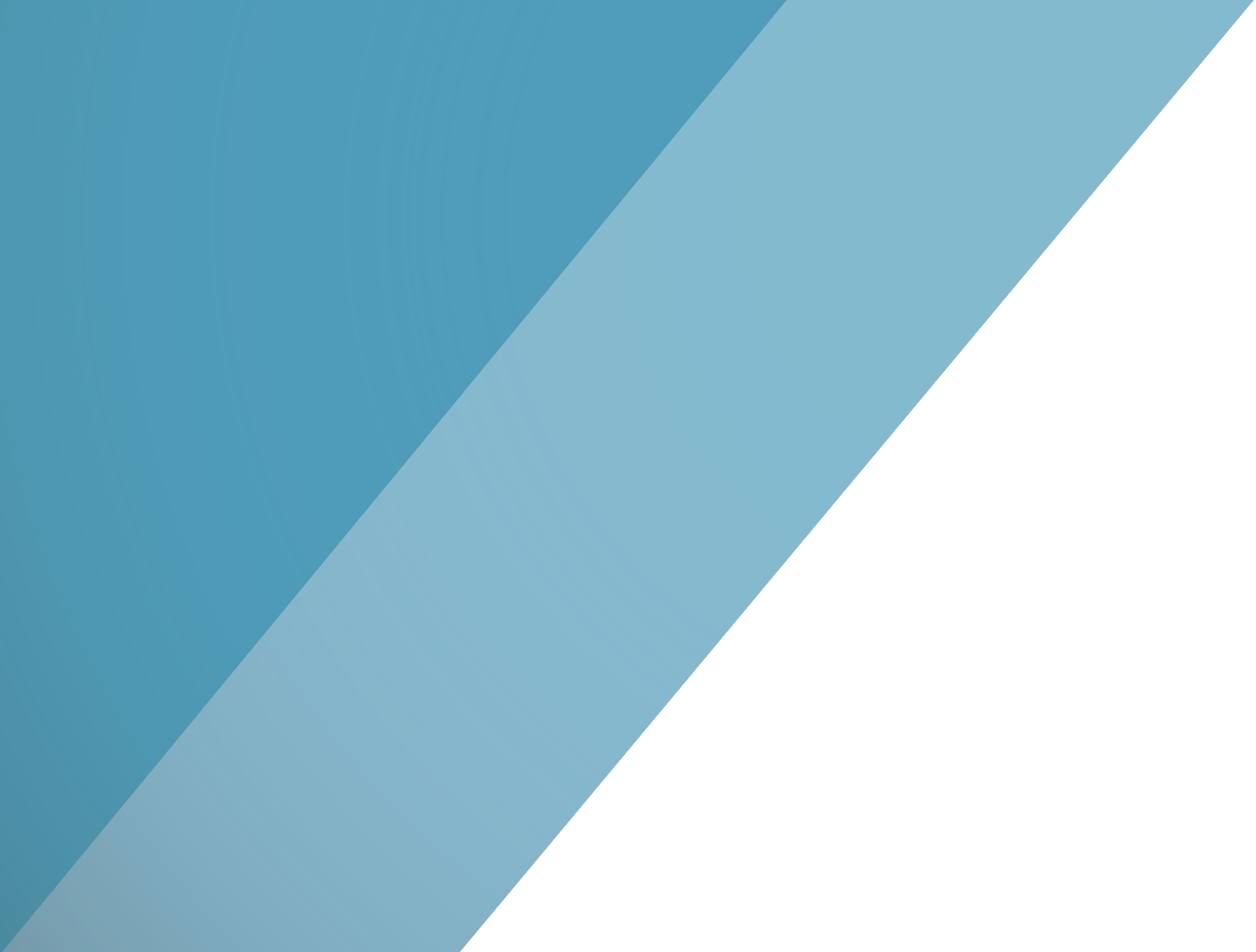 Janez Polajnar
Svetovni dan voda , Ljubljana,  22. 3. 2022
Slovenske reke se lahko iz lepotic v nekaj urah spremenijo v razdiralno vodno silo
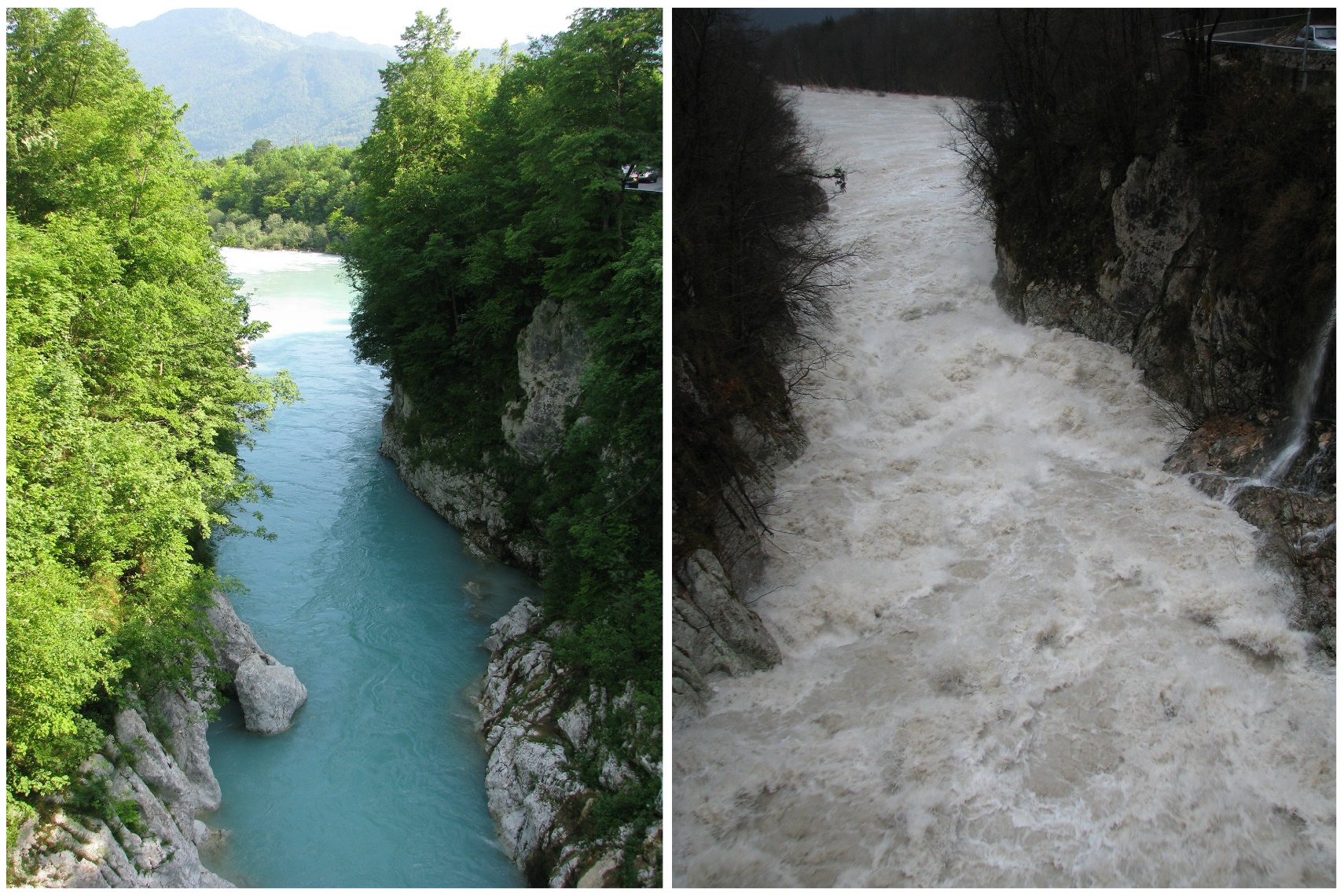 Večje poplave v Sloveniji v zadnjih 90 letih
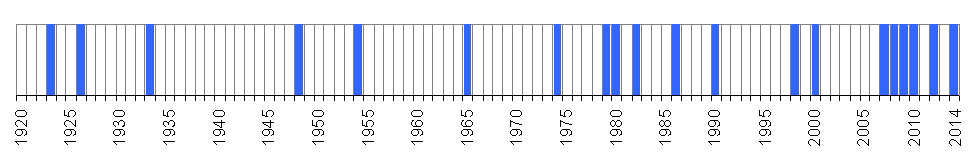 8 večjih poplav v 60 letih v obdobju 1920-1979
13 večjih poplav v zadnjih 35 letih, leta 2014, 3 večje poplave
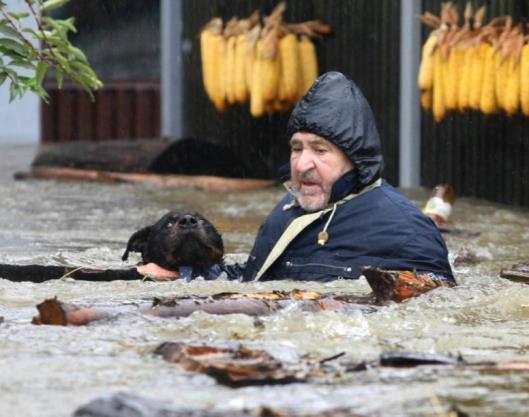 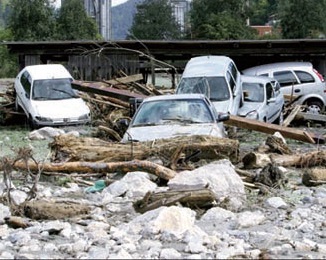 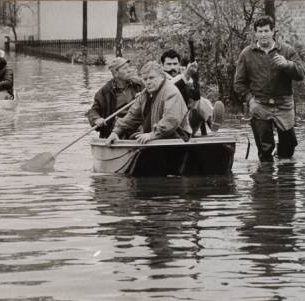 Savinja, Celje, 1990
Sora, Železniki, 2007
Drava, Duplek, 2012
Poplave nastajajo v vseh delih Slovenije
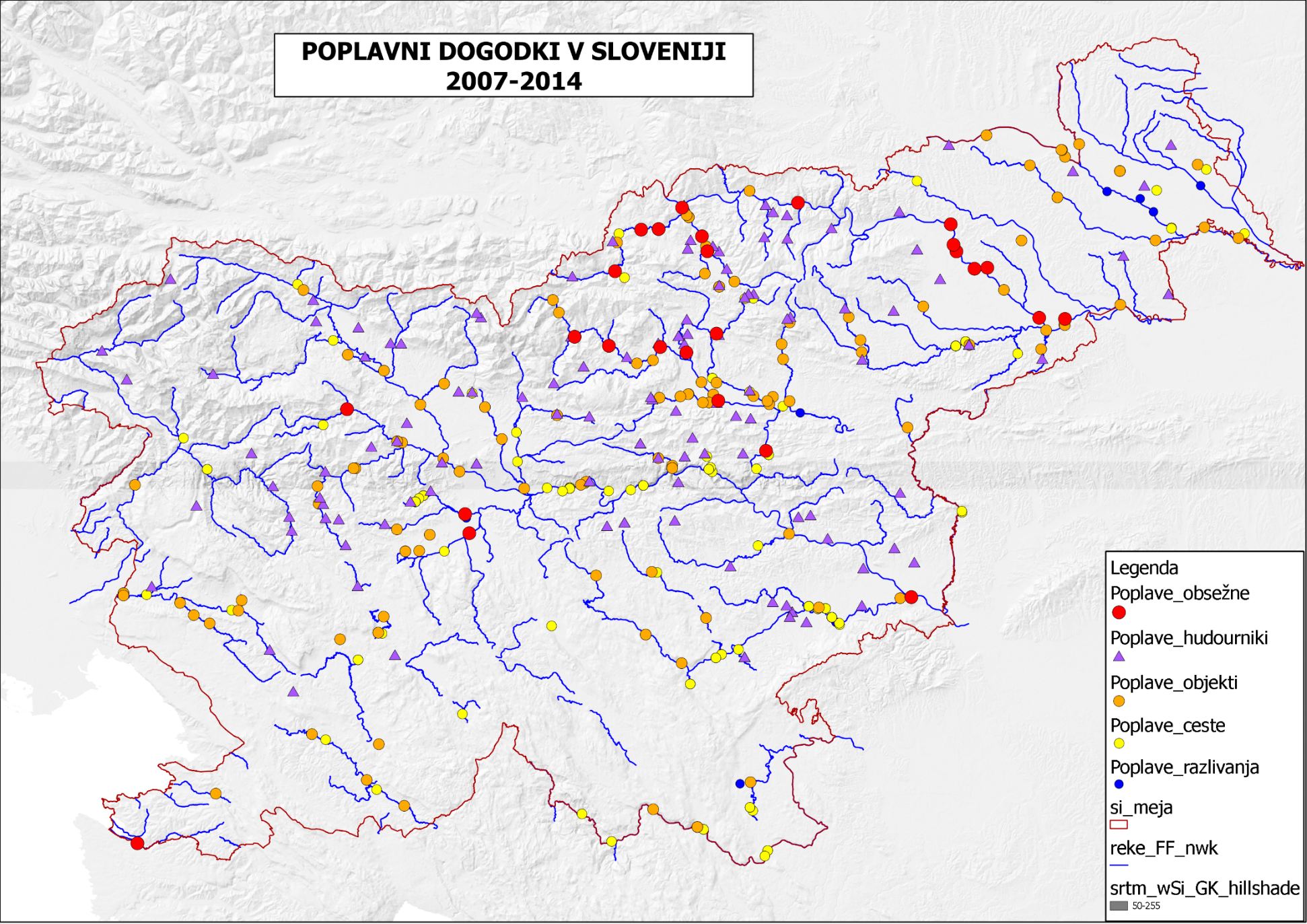 Neposredna škoda ob poplavah v Sloveniji
75 mio EUR na leto (zadnjih 25 let)

 škoda ob večjih poplavah
 1990  -  580 mio EUR
 1998  -  180 mio EUR
 2007  -  187 mio EUR
 2010  -  207 mio EUR
 2012  -  311 mio EUR
 2014  -  229 mio EUR
Vir: Inštitut za vode Republike Slovenije, Blažo Durović in sodelavci 2015
Hudourniške poplave so vse bolj silovite
Oznake najvišje vode postavljamo vse više
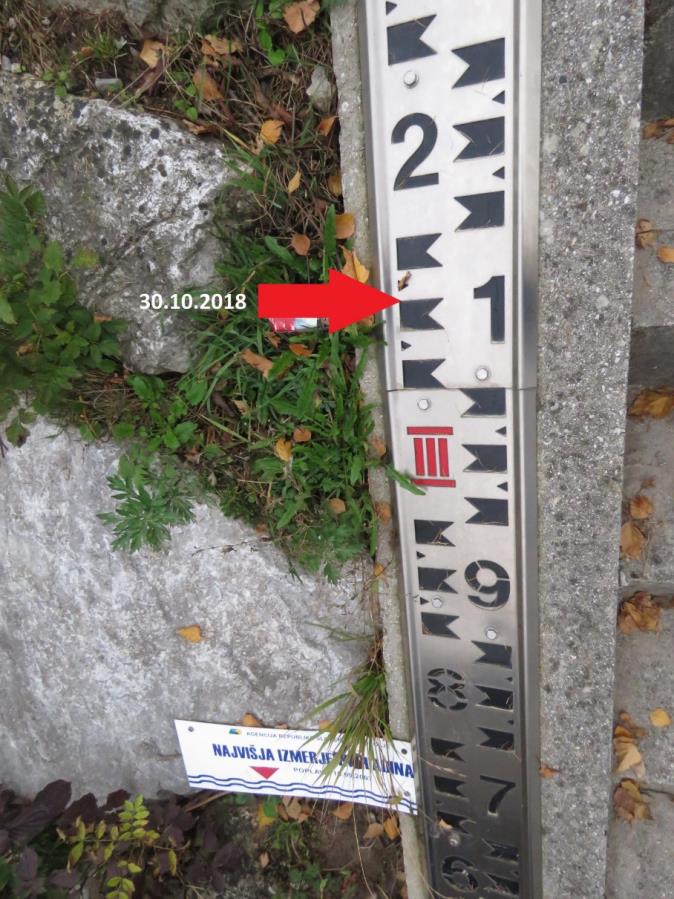 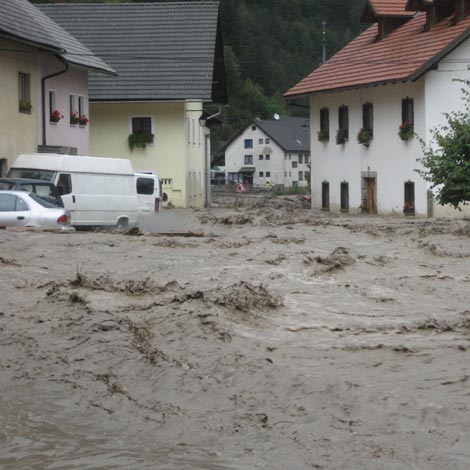 Železniki, september 2007
Tržiška Bistrica 30.10.2018
Največ škode nastane ob dolinskih in mestnih poplavah
Ljubljana Vič 2014
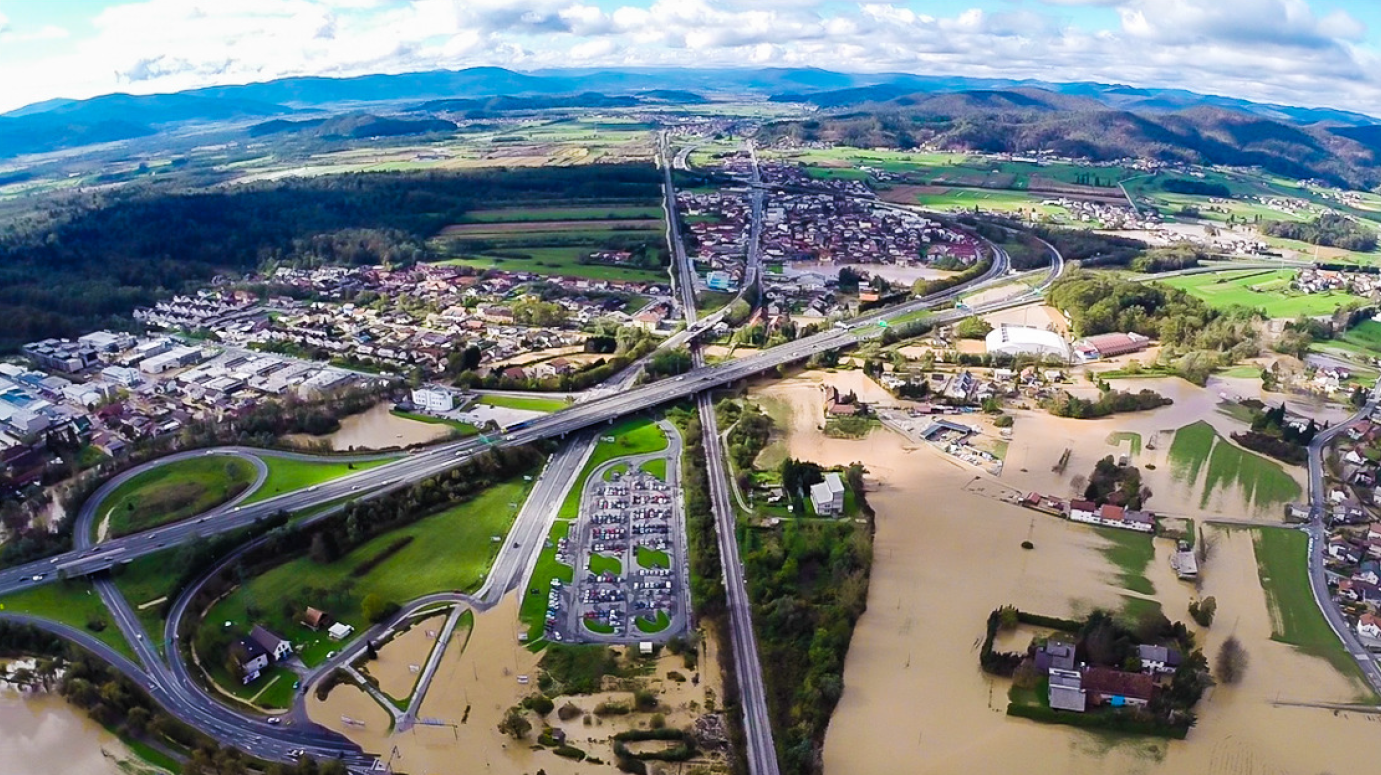 Kraške poplave so dolgotrajne, 
poplavna voda se lahko zadrži tudi mesec ali več
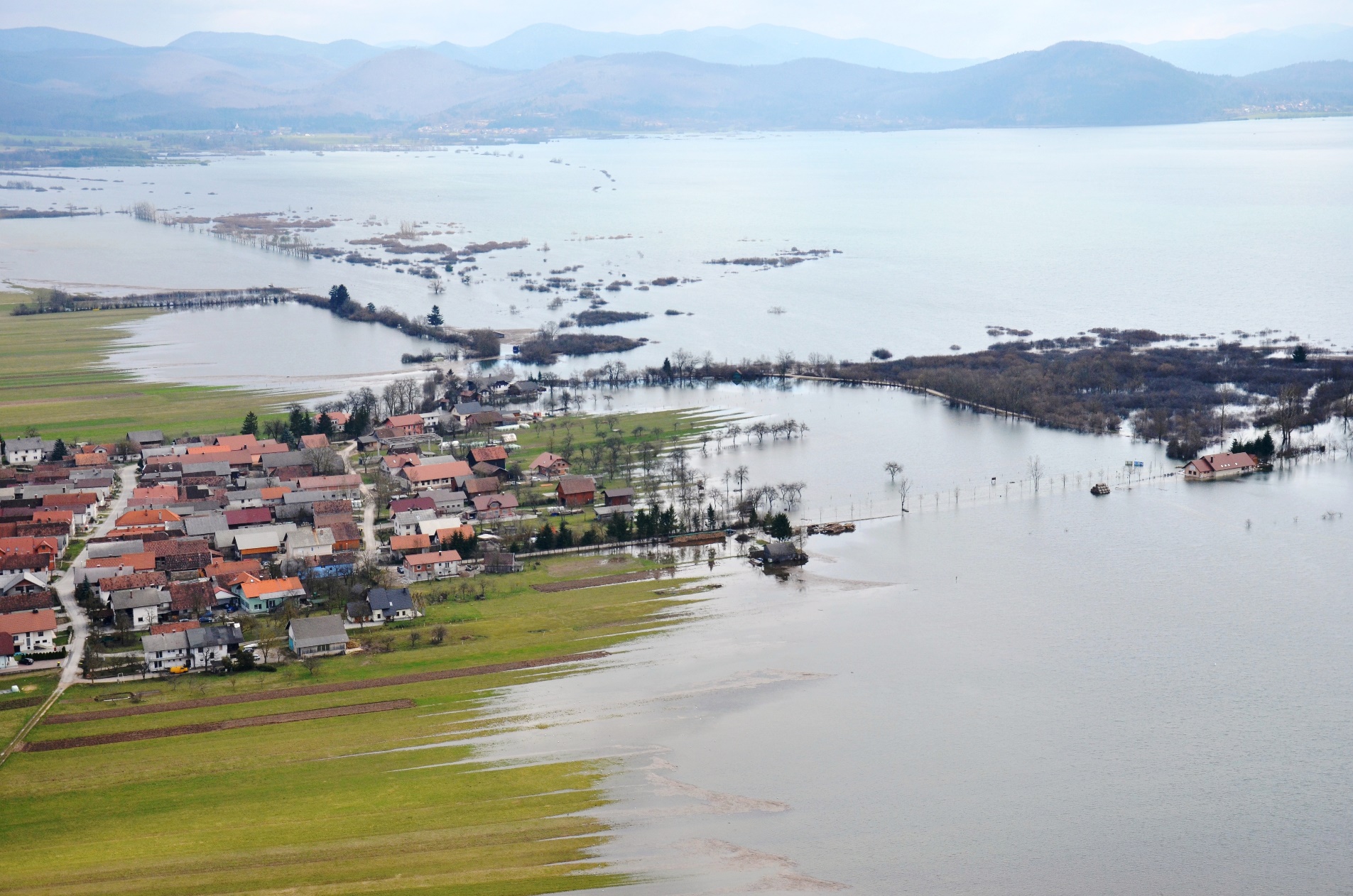 Poplave morja so pogostejše
Srednja gladina morja se je od leta 1960 povišala za 10 cm.
V zadnjih 20. letih se dviguje za 5mm na leto.
Poplave obalnih mest so zato pogostejše.
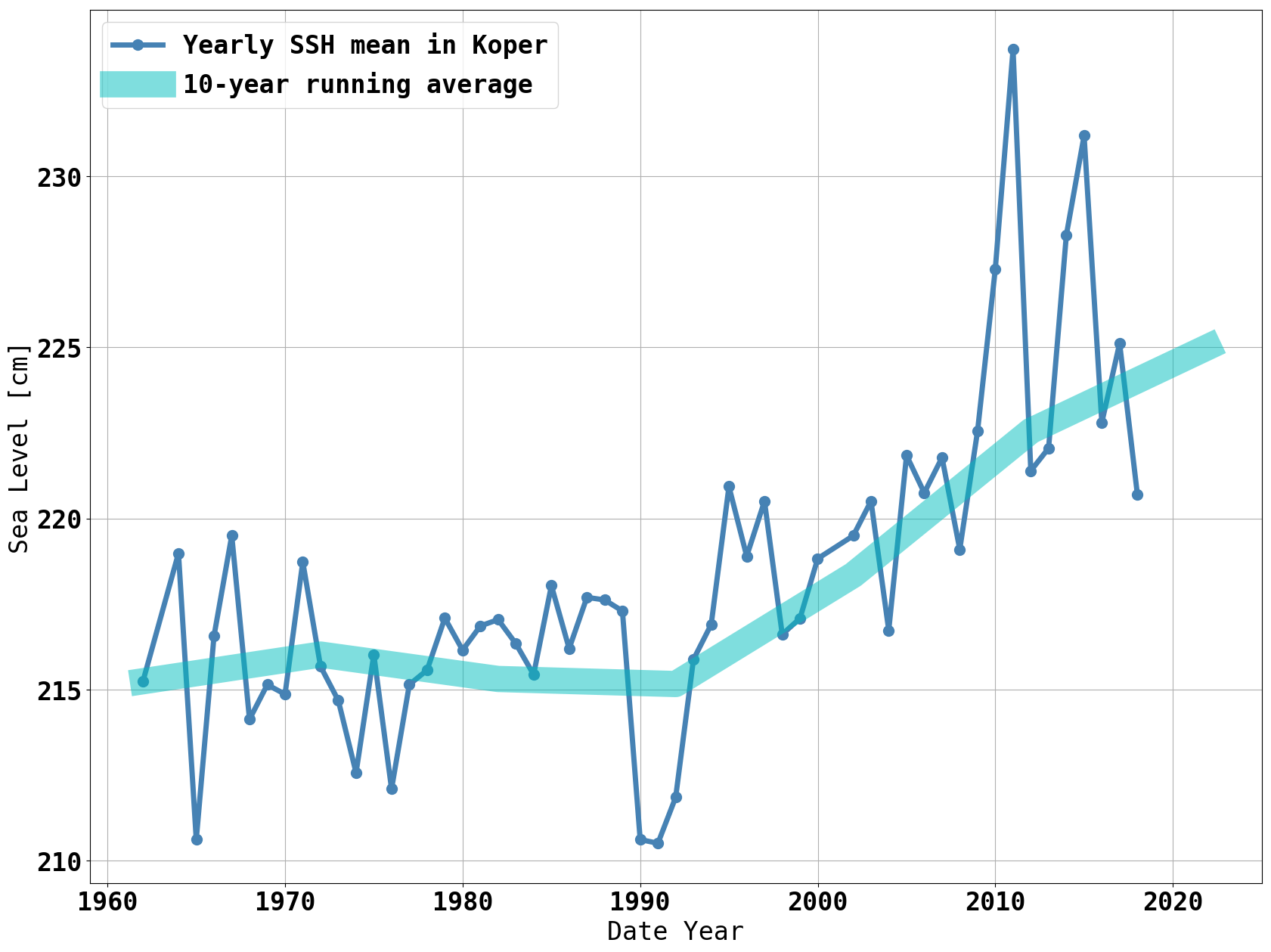 Pomembno je urejanje prostora ob rekah in kraških poljih, ob poplavah prihaja do večjih onesnaženj
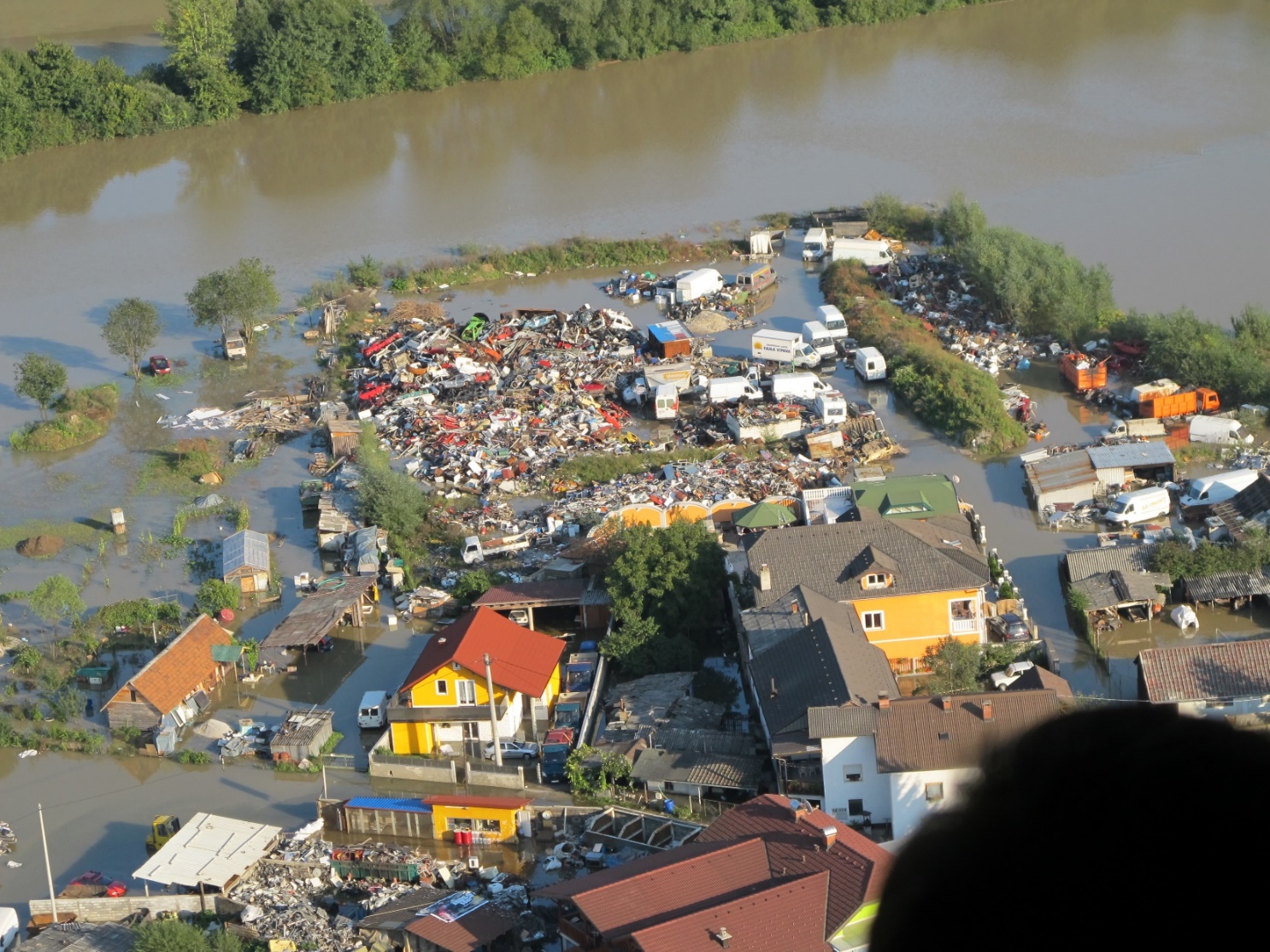 Ljubljana Zalog deponija 2010
Ozaveščanje do kam lahko seže voda ob poplavah
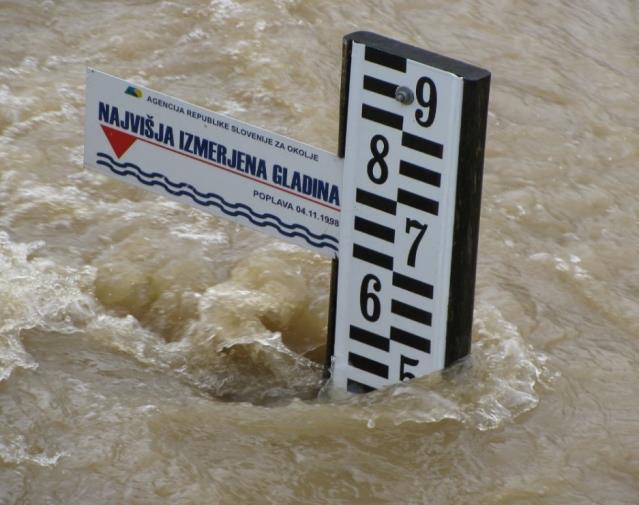 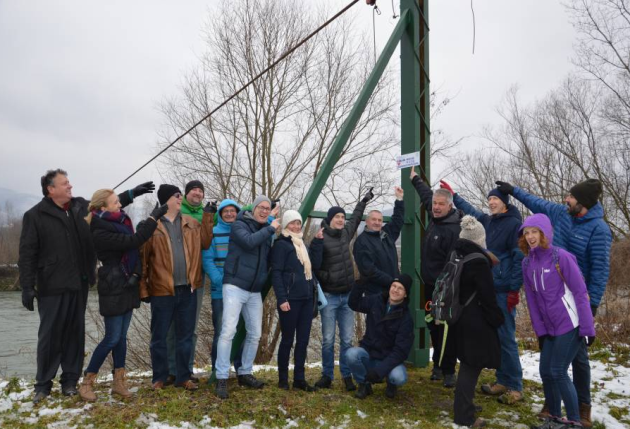 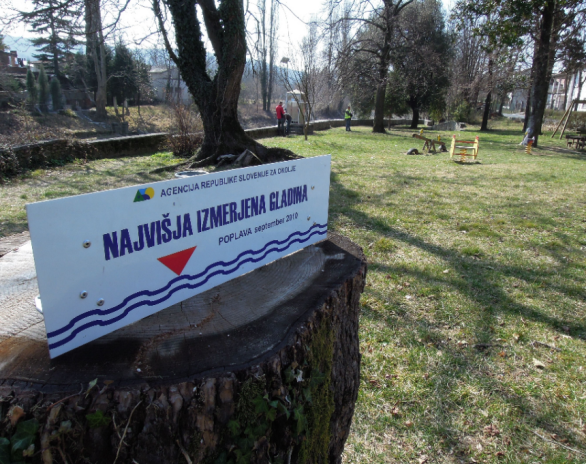 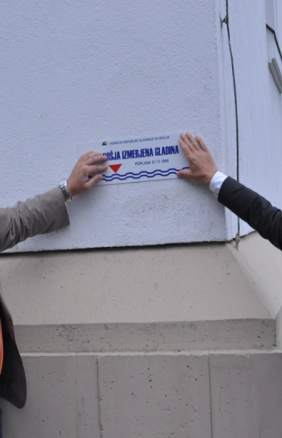 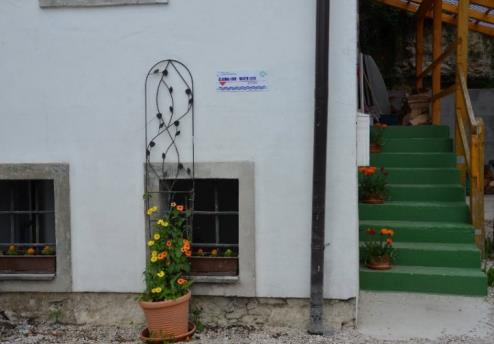